Week 4
What other features and activities can be seen around coasts, mostly the UK?
Rising Stars 2019 © Hodder & Stoughton Limited
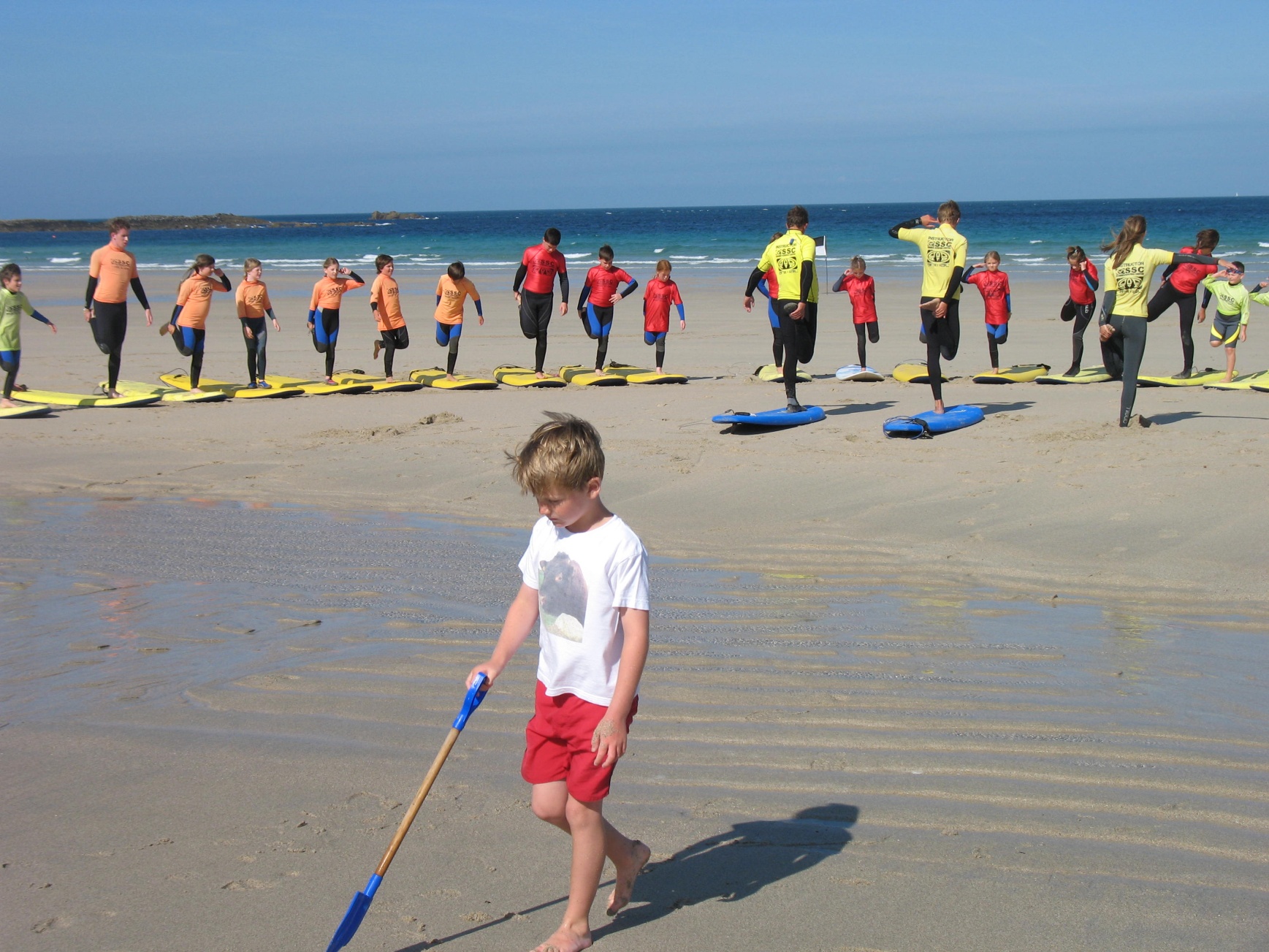 Rising Stars 2019 © Hodder & Stoughton Limited
[Speaker Notes: A beginners’ surfing lesson at Sennen, Cornwall]
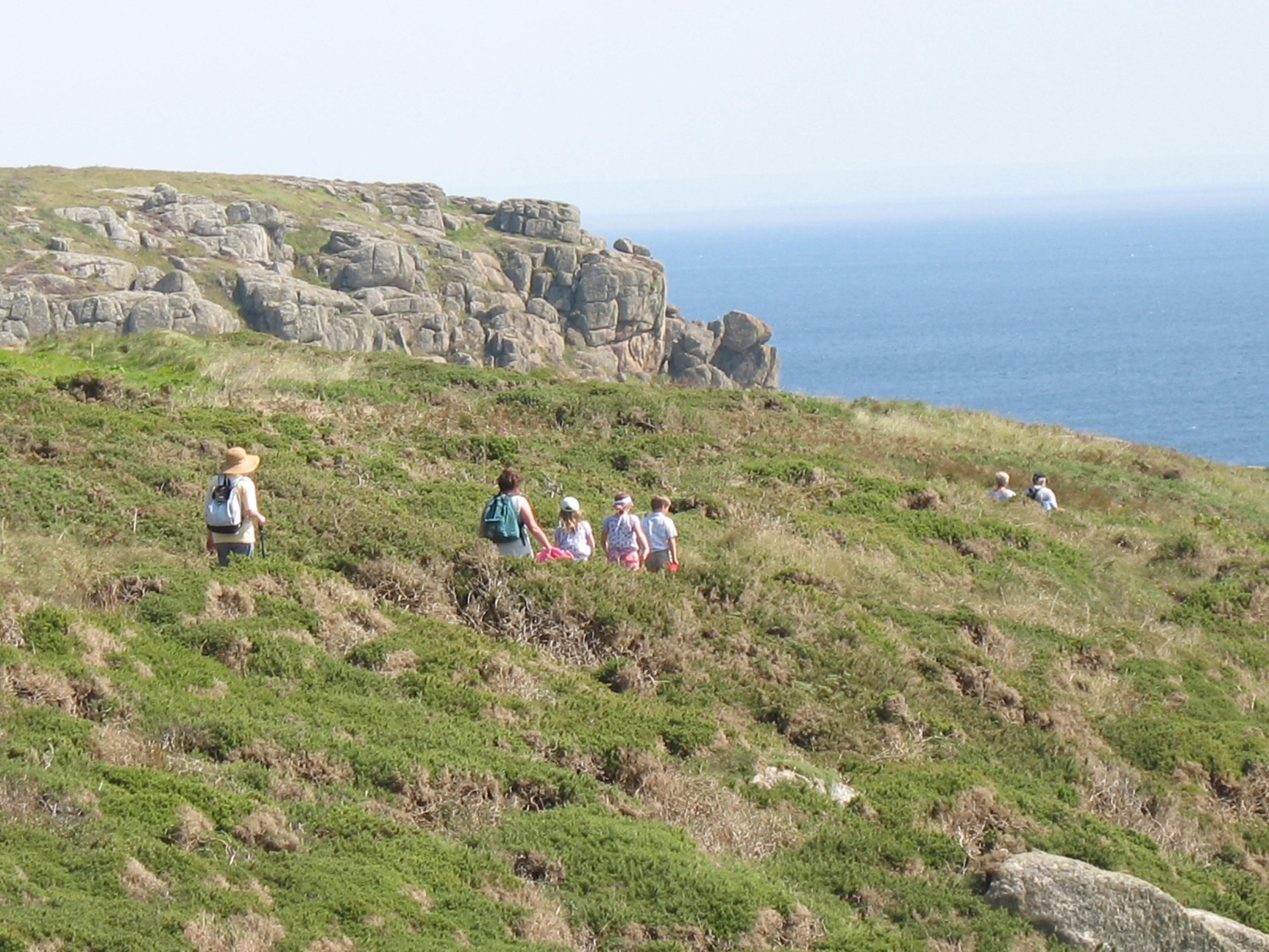 Rising Stars 2019 © Hodder & Stoughton Limited
[Speaker Notes: Walking on the coast path near Cape Cornwall.]
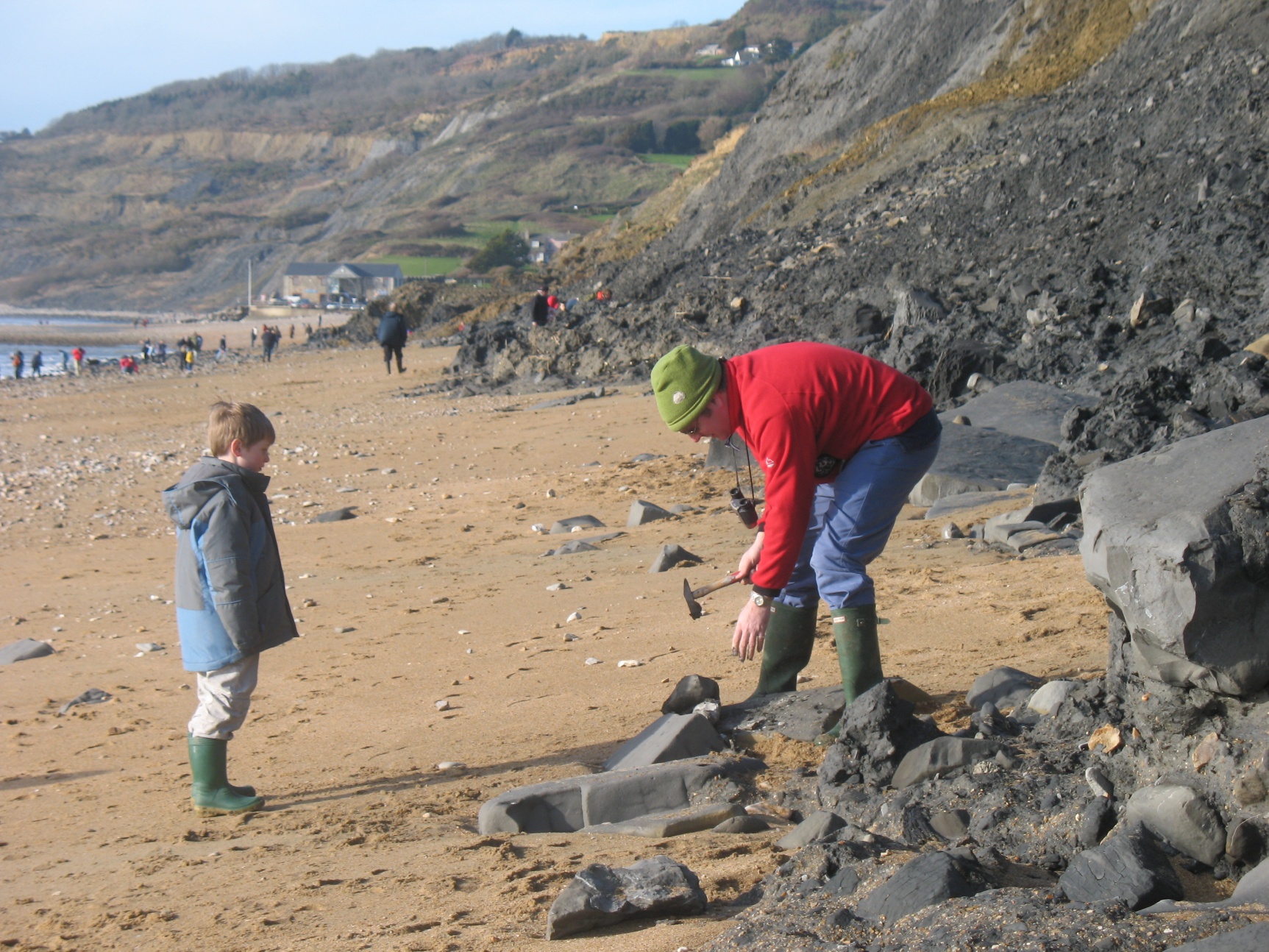 Rising Stars 2019 © Hodder & Stoughton Limited
[Speaker Notes: Hunting for fossils at Charmouth, Dorset.]
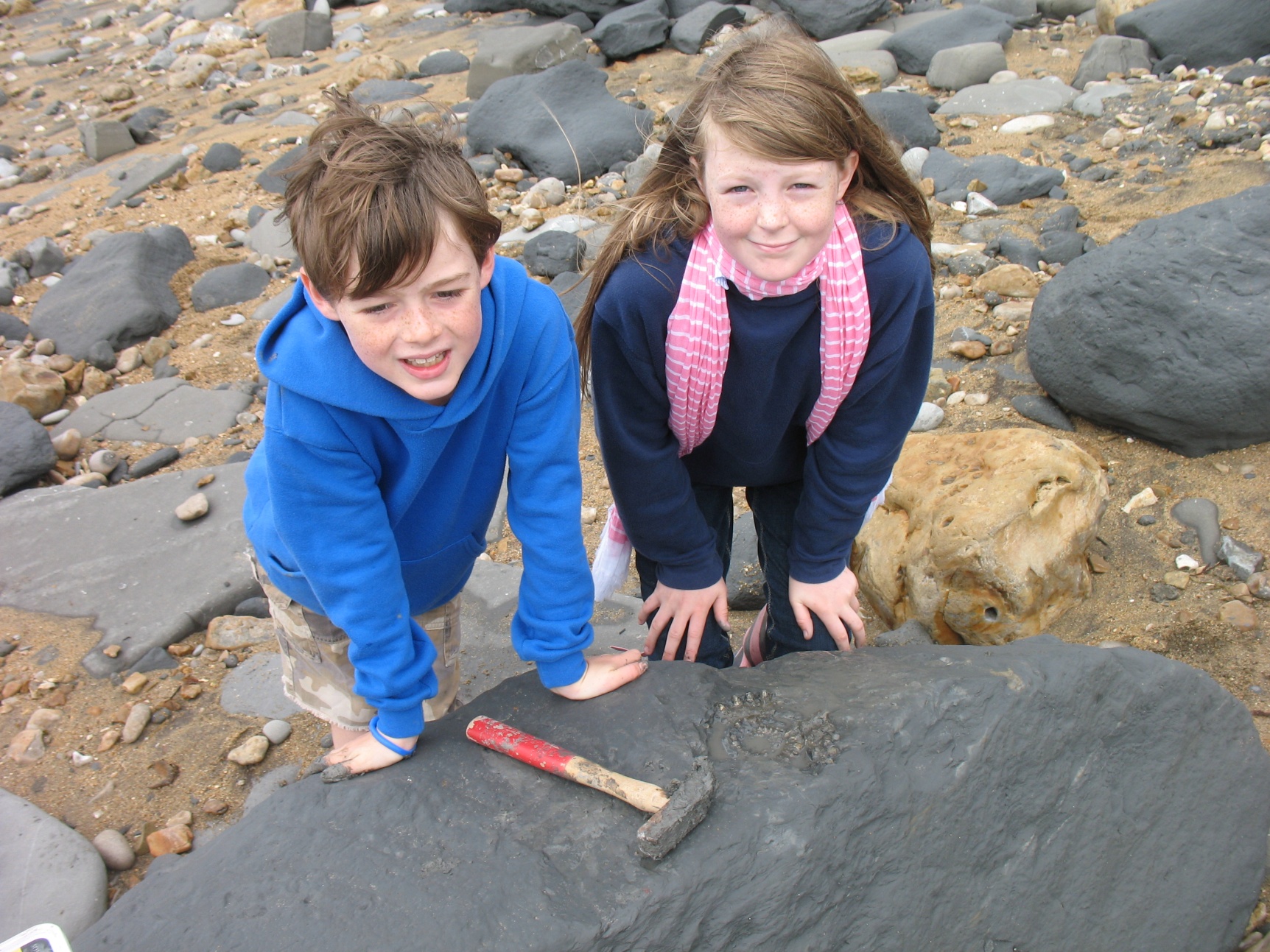 Rising Stars 2019 © Hodder & Stoughton Limited
[Speaker Notes: Inspecting ammonite fossils found at Charmouth.]
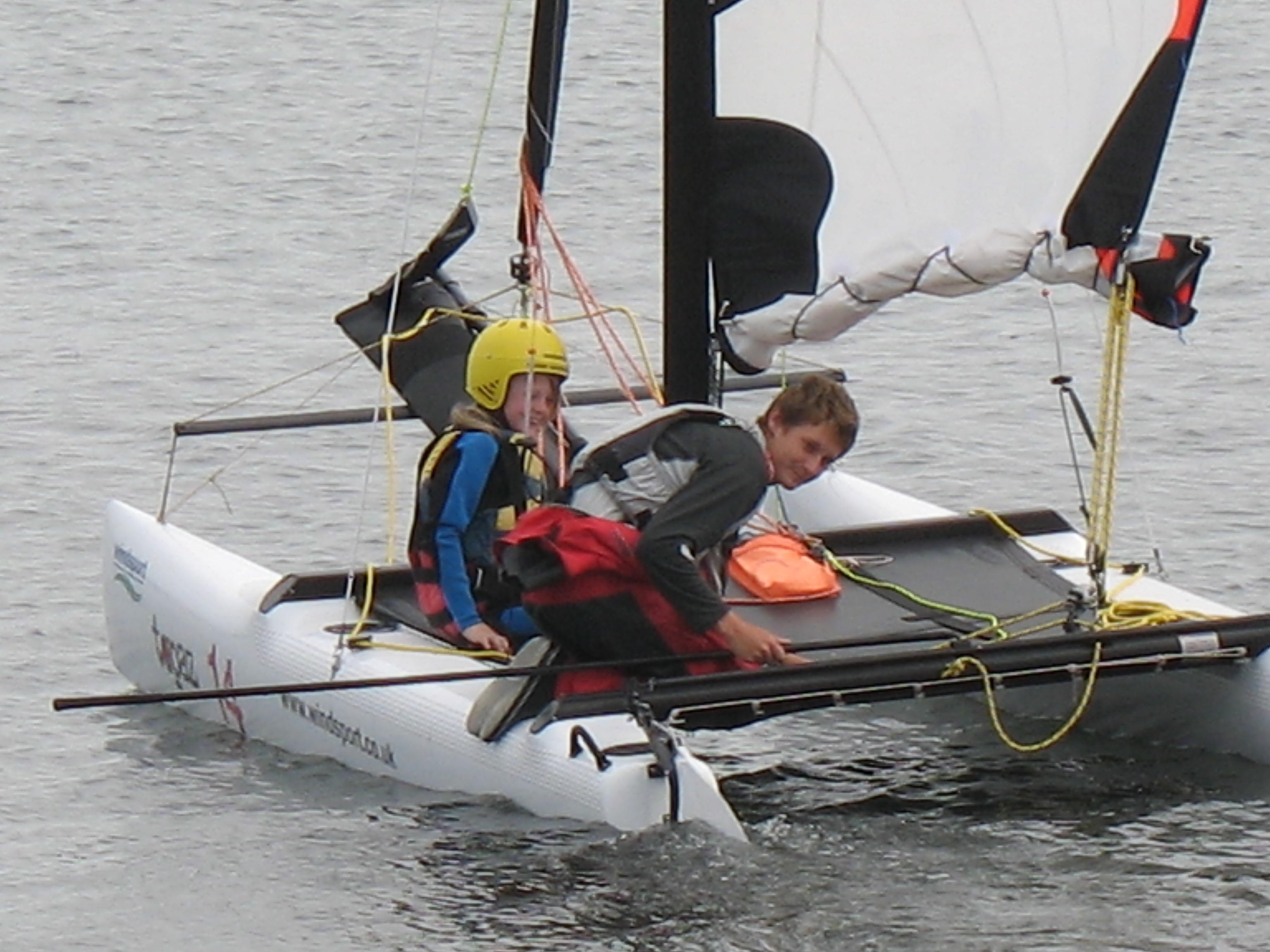 Rising Stars 2019 © Hodder & Stoughton Limited
[Speaker Notes: Learning to sail at Mylor, Cornwall.]
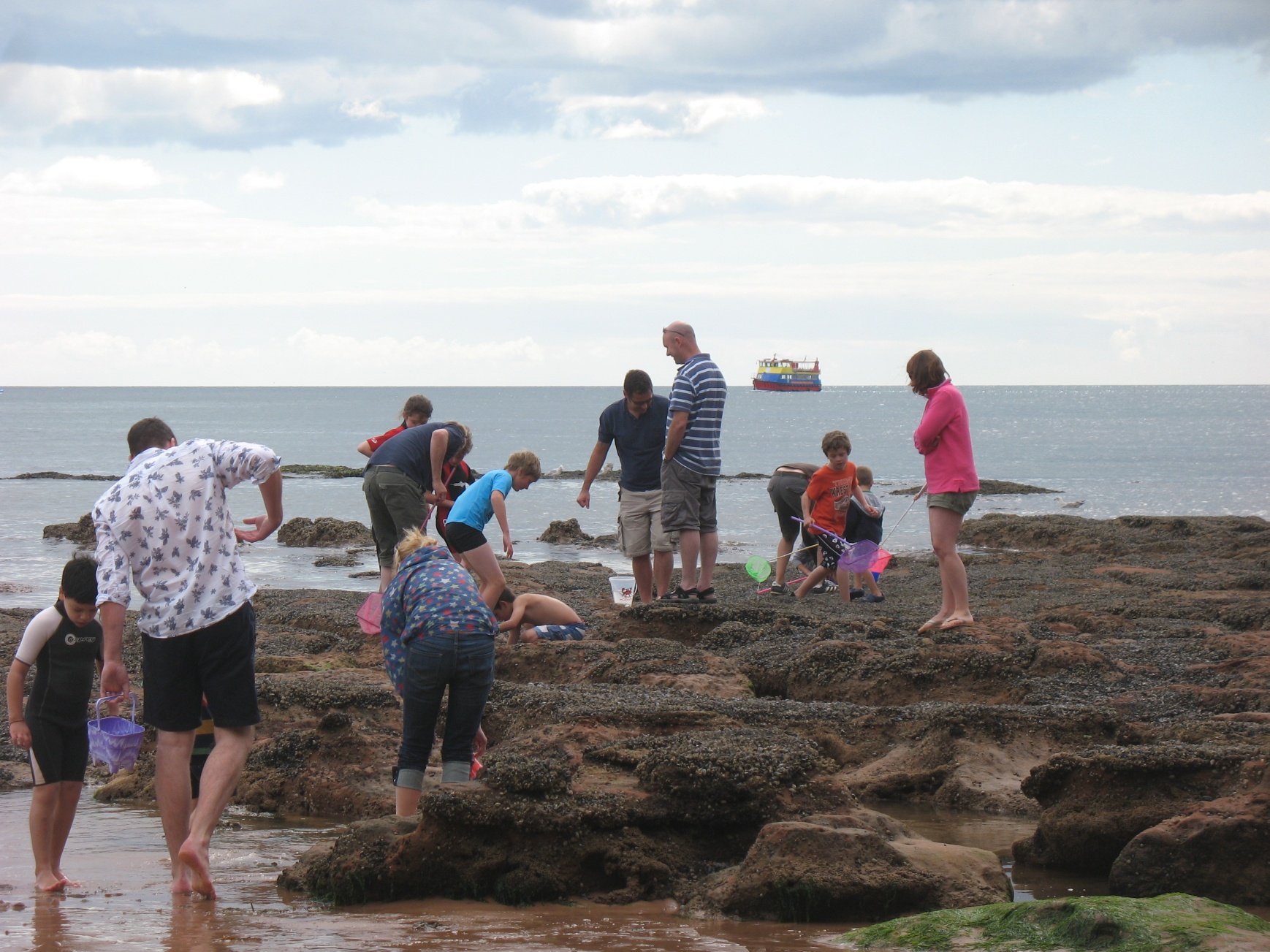 Rising Stars 2019 © Hodder & Stoughton Limited
[Speaker Notes: Rock pooling at Exmouth, Devon, the rocks covered in slippery brown seaweed. What’s in the purple bucket?]
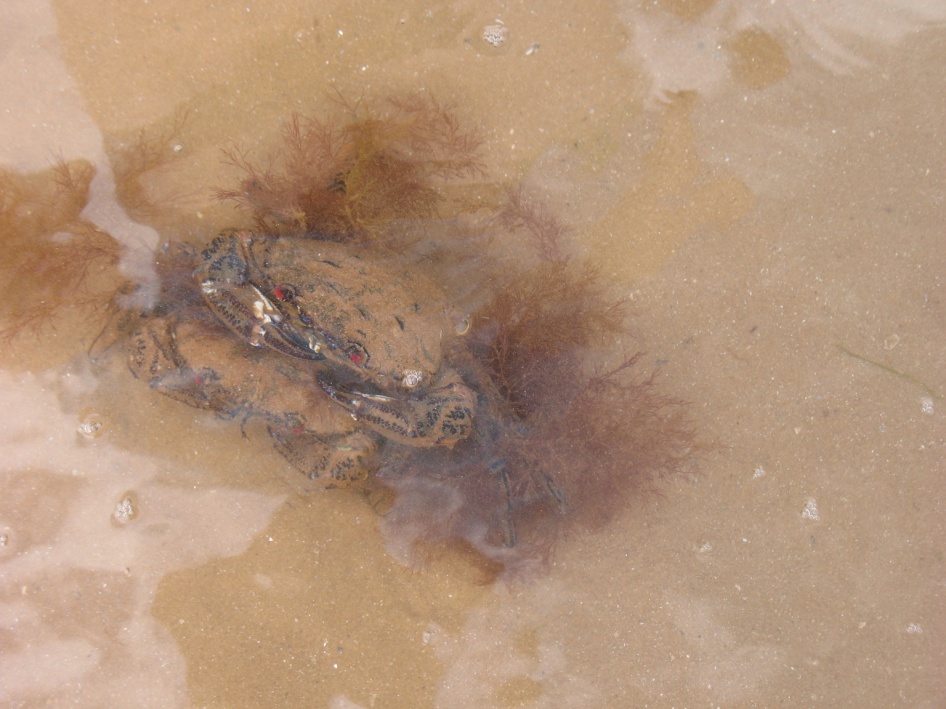 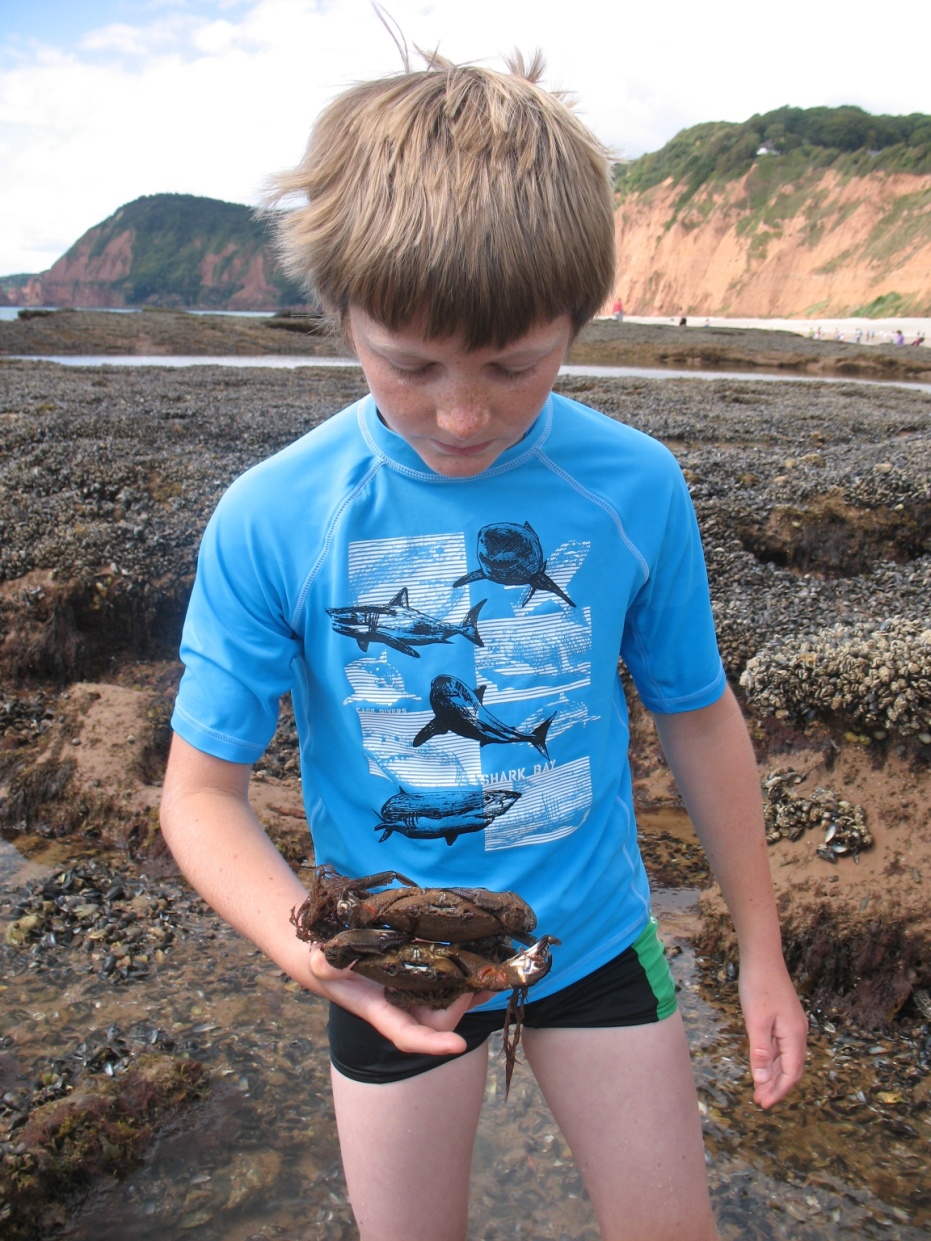 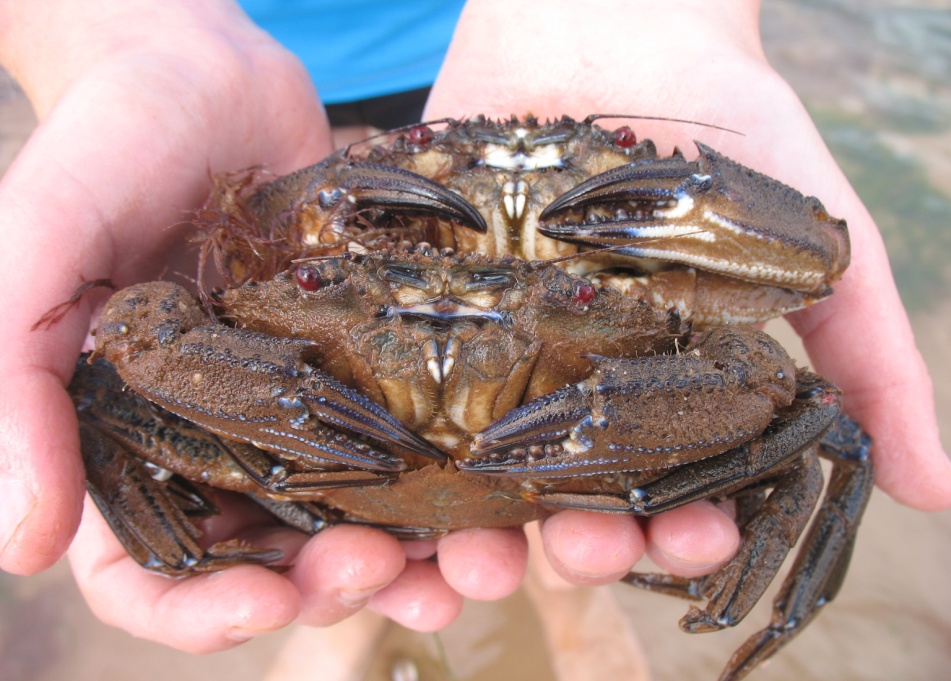 Rising Stars 2019 © Hodder & Stoughton Limited
[Speaker Notes: Crabs, in and out of water, caught in the rock pools near Sidmouth, E. Devon.]
Economic activity on coasts
Ferries – large and small, at home and abroad
Rising Stars 2019 © Hodder & Stoughton Limited
[Speaker Notes: A Caledonian MacBrayne ferry, Highlands and Islands, Scotland
This vehicle ferry is at the quayside at the Isle of Tiree, Inner Hebrides. It sails from Oban, on the mainland, and calls at different islands on different days. This particular ferry had been to South Uist and Barra, Outer Hebrides and was calling in at Tiree on the way back to Oban. This sailing only happens on Thursdays.]
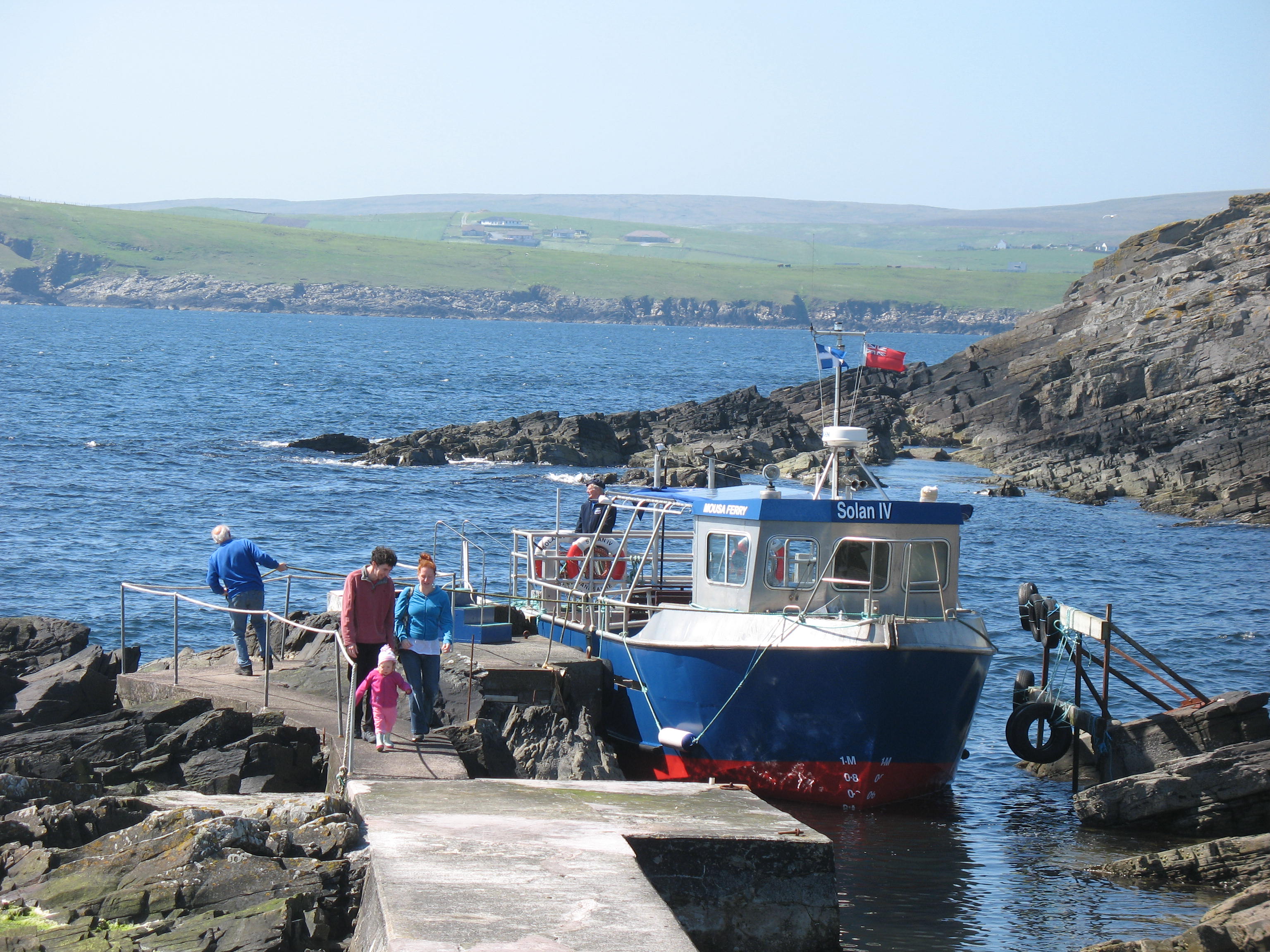 Rising Stars 2019 © Hodder & Stoughton Limited
[Speaker Notes: Mousa Ferry, leaving Shetland mainland and then returning from Mousa
This small passenger ferry moored at the jetty ready to take (mostly) visitors from mainland Shetland to the small island of Mousa where there is a remains of an Iron Age ‘broch’. The purpose of brochs is disputed by archaeologists, but is possibly a fortified dwelling.
 
 At  Mousa the ferry ties up at a tiny concrete jetty across the rocks. The ferry only sails in good weather. It sometimes takes bird watchers right round the island, if conditions are suitable.]
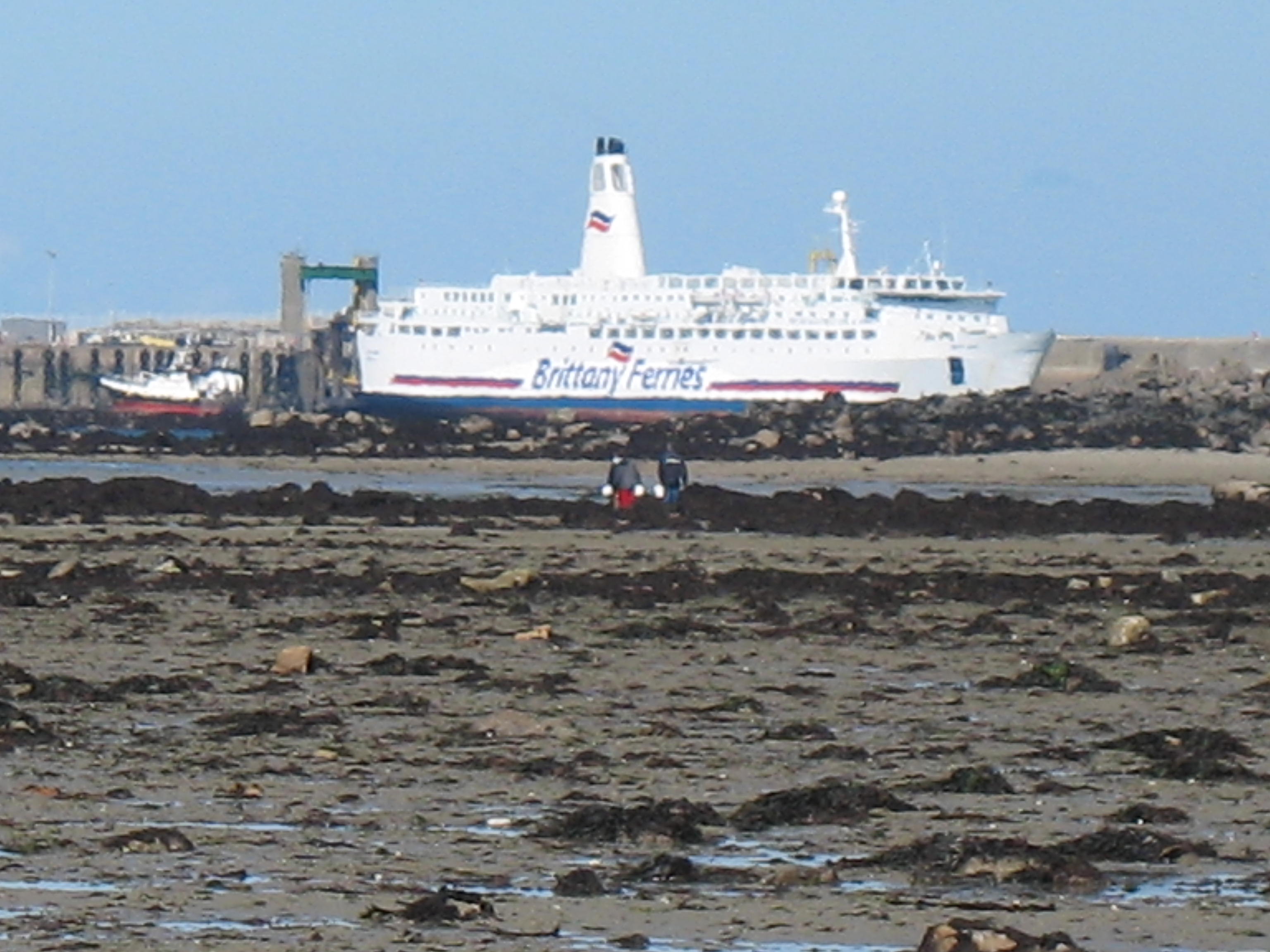 [Speaker Notes: Brittany Ferries vessel at Roscoff
The vehicle ferry sails from Plymouth to Roscoff, a journey which takes 6 hours. The tide is out so it looks as if the ferry is stuck, but there is a sufficiently deep-water channel by the quay.]